Kommenttipuheenvuoro - sosiaali- ja terveydenhuollon ammattihenkilölakien merkitys yhteistyössä ja asiakasturvallisuus 

Jaana Manssila
erityisasiantuntija
Sosiaali- ja terveydenhuollon ammattihenkilölait edistävät asiakas- ja potilasturvallisuutta sekä palvelujen laatua mm.
varmistamalla, että ammatti-henkilöillä on ammattitoiminnan edellyttämä koulutus ja sen edellyttämät valmiudet ammattien harjoittamiseen
Säätely varmistaa tarvittavan osaamisen sosiaali- ja terveydenhuollon eri professioissa
SOTEKO-hanke: tutkinto- ja täydentävän korkeakoulutuksen kehittäminen sote-tavoitteita tukemaan
Jaana Manssila 13.1.2022
Sosiaali- ja terveydenhuollon ammattihenkilölait edistävät asiakas- ja potilasturvallisuutta sekä palvelujen laatua mm.
velvoittamalla ammattieettiseen toimintaan
Psykososiaalinen kuormitus - Kevan tutkimus julkisen alan työhyvinvoinnista 2020:
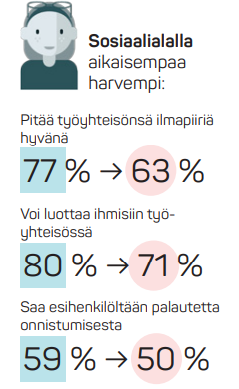 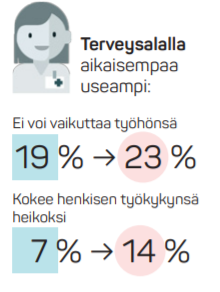 Jaana Manssila 13.1.2022
Sosiaali- ja terveydenhuollon ammattihenkilölait edistävät asiakas- ja potilasturvallisuutta sekä palvelujen laatua mm.
velvoittamalla niin ammattihenkilöt kuin työnantajat huolehtimaan ammattihenkilöiden osaamisen ylläpitämisestä ja kehittämisestä
Sote-järjestämislaki 59 §: Hyvinvointialueella velvollisuus huolehtia henkilöstön osallistumisesta riittävään täydennyskoulutukseen.
Jaana Manssila 13.1.2022
Osaamisen johtaminen varmistaa palvelujen laatua
Talentian Jatkuva oppiminen sosiaalialalla 2021-selvitys:
Suurin osa vastaajista oli kiinnostunut hankkimaan lisää osaamista 
Sosiaalialan ydinosaamisesta kiinnosti erityisesti: työmenetelmäosaaminen, lainsäädäntöosaaminen sekä psykososiaalinen osaaminen
Työelämäosaamisesta kiinnosti erityisesti: työhyvinvointiosaaminen, digiosaaminen ja johtamisosaaminen
Osaamista haluttiin kehittää erityisesti: 
työnantajan järjestämissä koulutuksissa ja kehittämishankkeissa 
työnohjauksella  
täydennyskoulutuksella korkeakouluissa
Jaana Manssila 13.1.2022
Osaamisen johtaminen lisää henkilöstön veto- ja pitovoimaa
Talentian Jatkuva oppiminen sosiaalialalla 2021-selvitys:
Noin puolet vastasi, että työnantaja on harvoin tai ei ollenkaan kartoittanut riittävää ammatillista osaamista
Yli puolet vastasi, että osaamisen kehittäminen oli tapahtunut pääsääntöisesti omasta aloitteesta
Yli kolmasosa  vastaisi, että 
olivat maksaneet osaamisen kehittämisensä joko suurimmaksi                                    osaksi tai täysin itse ja sen tapahtuneen suurimmaksi osaksi tai                                   täysin omalla ajalla
osaamisen jakamisen käytäntöjä tarvitaan
Jaana Manssila 13.1.2022
Osaamisen johtaminen lisää henkilöstön veto- ja pitovoimaa
Talentian koulutuspoliittinen ohjelma:
Koulutuksen on tuettava urakehitystä – erikoistumiskoulutusten ja muun osaamisen kehittämisen hyödyntäminen urapolkujen rakentamisessa
Korkeakoulujen ja työelämän on yhteistyössä kehitettävä uusia,                        tutkintokoulutuksen ulkopuolisia joustavia ja yksilöllisiä                                       koulutusmuotoja ja -tuotteita 
Työnantajien tulee investoida työntekijöiden tekemään                                   tutkimustyöhön
Jaana Manssila 13.1.2022
HE 231/2021 sosiaalihuoltolain ja vanhuspalvelulain muuttamisesta
49 a § 3 mom: Toimintayksikössä on oltava henkilöstö, jonka määrä, koulutus ja tehtävärakenne vastaavat toimintayksikön palveluja saavien henkilöiden määrää ja palvelun tarvetta. 
46 a § 4 mom: toimintayksikön johtaja vastaa em. henkilöstörakenteesta ja yksikön asiakastyön toteuttamisesta laissa säädetyllä tavalla toimivaltuuksiensa rajoissa. Lisäksi johtaja vastaa omavalvonnan toteuttamisesta ja henkilöstön työhyvinvoinnin tukemisesta. Viimekätinen vastuu velvoitteista on taholla, joka vastaa toiminnan taloudellisesta resursoinnista.
Jaana Manssila 13.1.2022
Työnjaon ulottuvuudet Talentian linjauksissa
Tulossa:  Asiakas- ja potilasturvallisuusstrategia              2022 - 2026
Kansallisen asiakas- ja potilasturvallisuusstrategian visio, missio ja strategiset onnistumisen mittarit on johdettu WHO:n ohjelmasta.
Strategian kaikissa toimenpiteissä vastuutaso myös hyvinvointialueilla 

Lähde: 
Asiakas- ja potilasturvallisuusstrategia ja toimeenpanosuunnitelma 2022-2026, luonnos
Jaana Manssila 13.1.2022
Kiitos!
Jaana Manssila 13.1.2022